Муниципальное бюджетное дошкольное образовательное учреждение «Детский сад общеразвивающего вида «Семицветик»
п. Андра, Октябрьский р-н, ХМАО-Югра
Семинар-практикум для педагогов дошкольного образования
«Информационно-коммуникационные технологии в образовательном процессе»
Разработала: Осина  
Виктория Анатольевна, воспитатель 
1-й квалификационной категории

2014 год
Цель и задачи: познакомить педагогов с применением ИКТ в ДОУ с целью развития детей, родителей и педагогов, познакомить присутствующих с основными сайтами, которые облегчат работу по поиску необходимой информации.
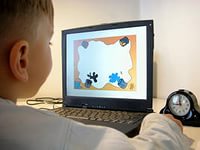 ВИДЕОМАГНИТОФОН
ВИДЕОКАМЕРА
ИНТЕРАКТИВНАЯ ДОСКА
ПРОЕКТОР
КОМПЬЮТЕР
Информационно-коммуникационные 
технологии в ДОУ
МУЛЬТИМЕДИЙНАЯ УСТАНОВКА
ПРИНТЕР
ТЕЛЕВИЗОР
ФОТОАППАРТ
СКАНЕР
Предпосылки формирования системы электронных ресурсов дошкольного
Принятие на гос. уровне Стратегии развития информационного общества.
Принятие  Концепции социально-экономического развития страны до 2020 года, так называемой  Концепци-2020.
Реализация программы «Электронная Россия».
Разработка Национальной образовательной концепции «Наша новая школа».
Подключение в рамках национального проекта школ, а, следовательно и прогимназий к Интернету.
Принятие поправок к Закону «Об образовании».
Бурный рост в торговле сектора товаров для детей и потребность в продвижении этих товаров.
Формирование социальных сетей.
Интернет-ресурсы, имеющие полезную информацию для работников дошкольного образования
http://edu.rin.ru/preschool.-RIN.RU
http://dob.1september.ru
http://www.2mm.ru
http://www.kostyor.ru
http://www.karapuz.com
http://doshkolnik.ru
http://www.detiseti.ru
http://ourkids.info
http://allbabys.narod.ru
http://www.detkam.biz
http://www.novyedeti.ru
http://www.shslunishki.narod.ru/SHKOLA-RISOVANIYA001.html
http://library.thinkquest.org/27152/index.html
http://playroom.com.ru
http://suhin.narod.ru/log1.html
http://beautiful-all.nm.ru/Skazki/skazki.html
Влияние ИКТ на непосредственно образовательную деятельность ребенка
способствуют приобретению детьми знаний
приобретения социального опыта
широкое знакомство с жизненными ситуациями и возможностями
вызывает у дошкольников эмоциональный подъем
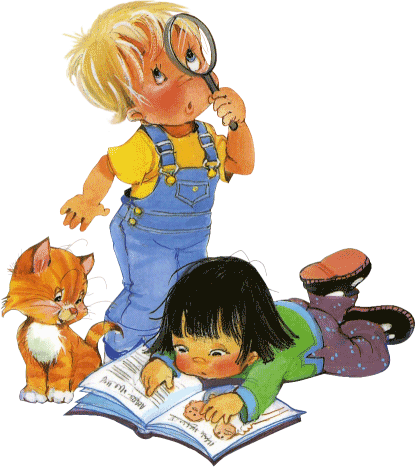 желание добиться успехов
ознакомление с окружающим миром
Приоритеты  ИКТ
 перед  старой системой подачи материала
Приоритеты  ИКТ
 перед  старой системой подачи материала
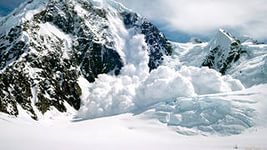 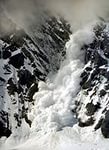 Приоритеты  ИКТ
 перед  старой системой подачи материала
Интерактивные экскурсии, например, в Эрмитаж, позволяют очутиться в другом месте, не выходя из игрового зала.
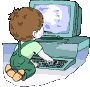 Проблемы при применении ИКТ в воспитательно-образовательном процессе
Перенасыщение мероприятия анимацией, слайдами, перегруженность рисунками.
Педагог не обладает соответствующей квалификацией для работы с компьютером.
Недостаточная оснащенность дошкольных учреждений современной технической аппаратурой
Безопасность при использовании ИКТ в совместной деятельности с детьми
СанПиНа 2.4.1.2660-10 – «Санитарно-эпидемиологические требования к устройству, содержанию и организации режима работы в дошкольных организациях»
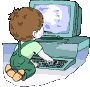 Задачи:
За 15 минут придумать, какие ИКТ возможно применить при проведении данного мероприятия. 
Продумать содержание презентации к данному конспекту.
Желаю удачи!